Week 4reading CVC and Dolch list words in sentences
Ideally, prior to showing these slides, print the slides and cut up the sentences and pictures. Ask the learners in groups to match them, then work through the slides and ask learners to correct as you go along.

The following sentences incorporate Dolch words and CVC words. Work slowly with the group, showing how to sound out the new CVC words and draw attention to the Dolch words than can’t be sounded out. Use comprehension questions as you present each slide and model new language.

Use the arrows on the keyboard to move forward or click the buttons. Press F5 on the keyboard to start the slideshow.
end show
1
One window.
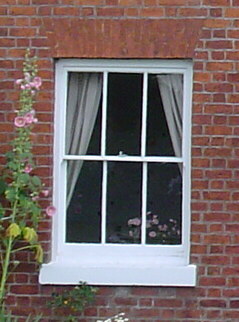 [Speaker Notes: Adjective + common noun 

Window - http://commons.wikimedia.org/wiki/File:Window.jpg]
2
A big window.
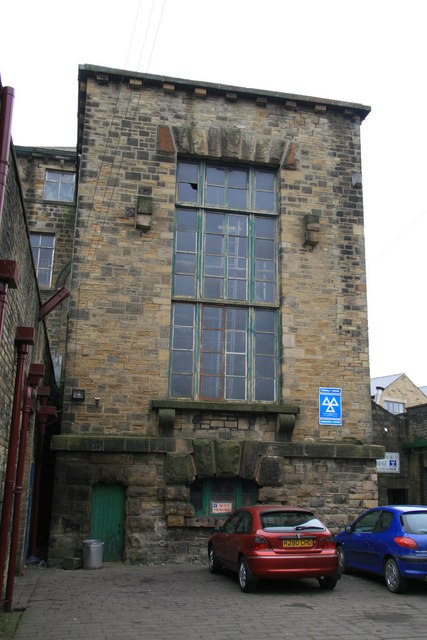 [Speaker Notes: Indefinite article + adjective + noun 

Big window = http://upload.wikimedia.org/wikipedia/commons/4/44/Waterloo_Mills%2C_Silsden_-_geograph.org.uk_-_409670.jpg]
3
Find the window.
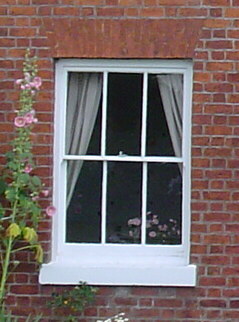 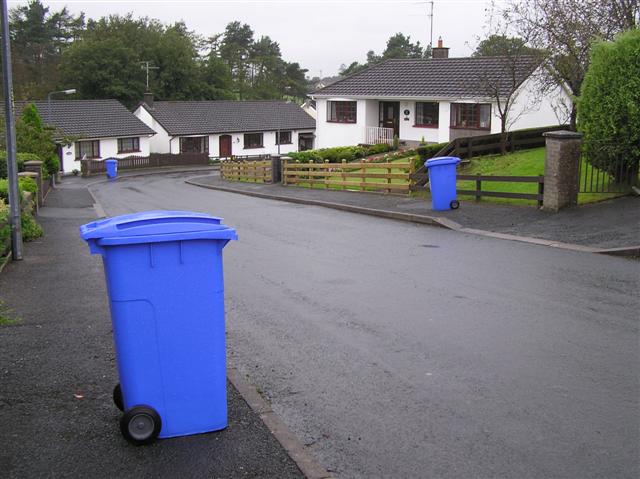 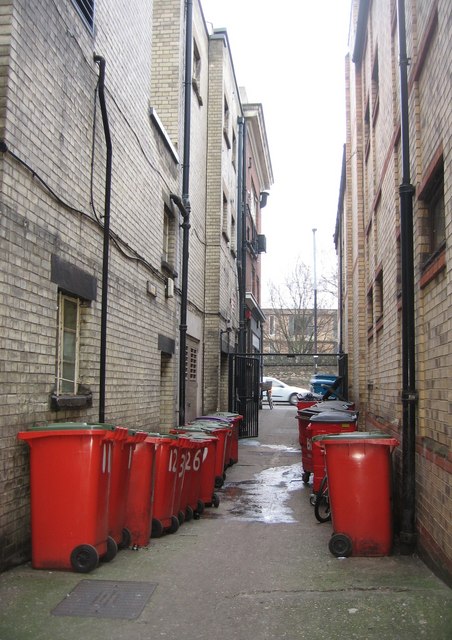 [Speaker Notes: Indefinite article + noun + noun

Blue window = http://commons.wikimedia.org/wiki/File:Blue-framed_window_-_geograph.org.uk_-_808696.jpg]
4
A small window.
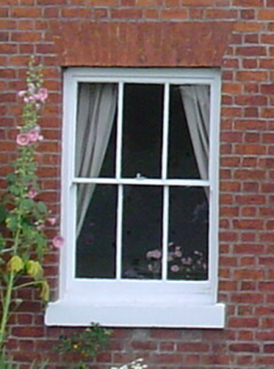 [Speaker Notes: indefinite article + adjective + common noun


Window - http://commons.wikimedia.org/wiki/File:Window.jpg]
5
One bin.
1
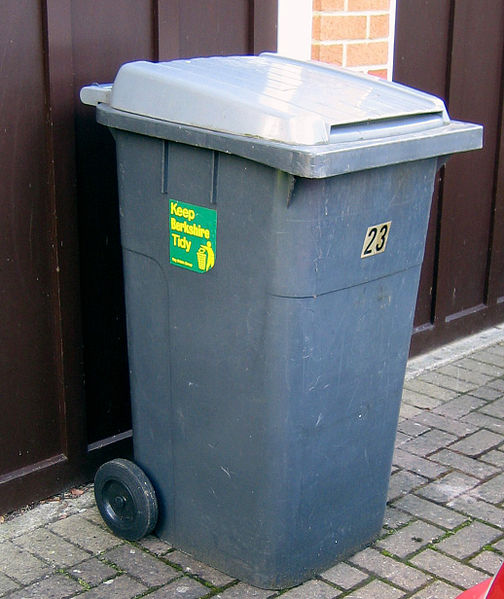 [Speaker Notes: Adjective + noun 

Bin = http://commons.wikimedia.org/wiki/File:Bin.JPG]
6
A small bin.
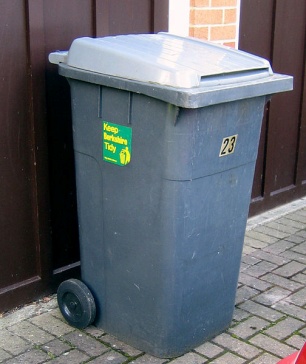 [Speaker Notes: Indefinite article + adjective + common noun 

Bin = http://commons.wikimedia.org/wiki/File:Bin.JPG]
7
A blue bin.
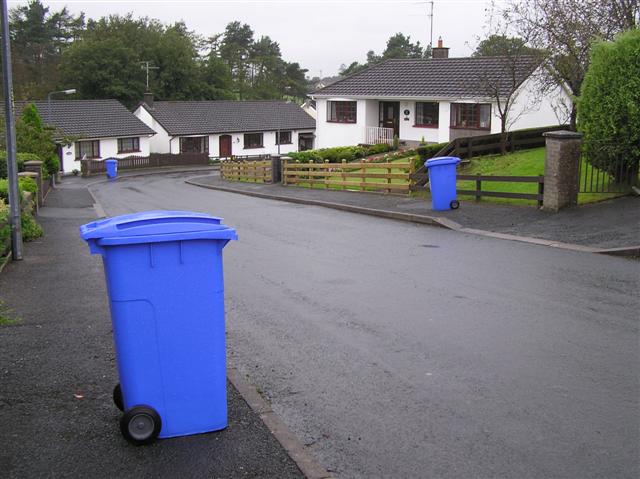 [Speaker Notes: Indefinite article + noun + common noun 

Blue bin = 
http://commons.wikimedia.org/wiki/File:Blue_bin_day,_Omagh_-_geograph.org.uk_-_262964.jpg]
8
A bin with a lid.
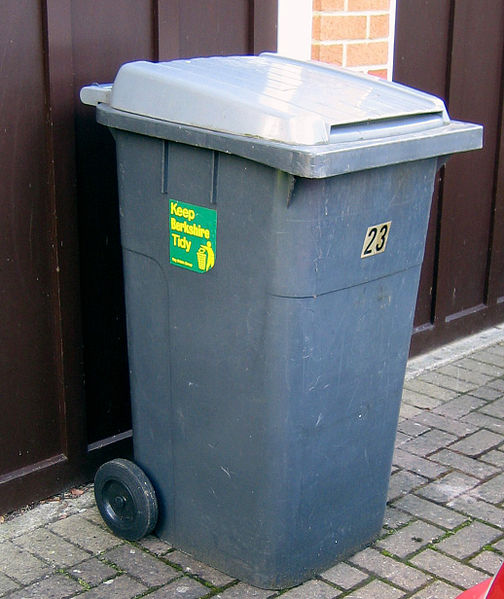 [Speaker Notes: Indefinite article + common noun + preposition + indefinite article + common noun 

Bin = http://commons.wikimedia.org/wiki/File:Bin.JPG]
9
Find the blue bin.
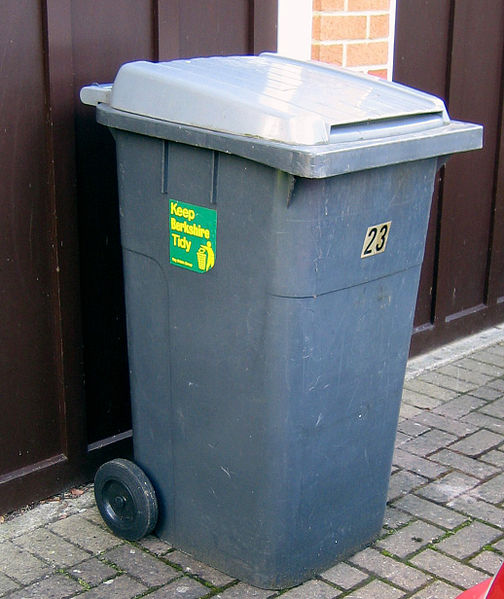 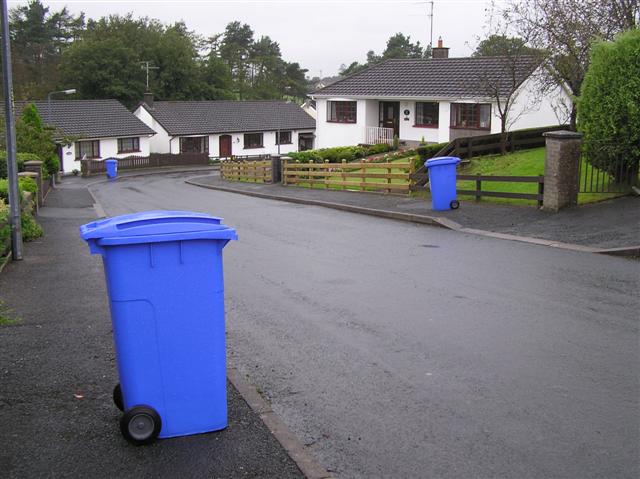 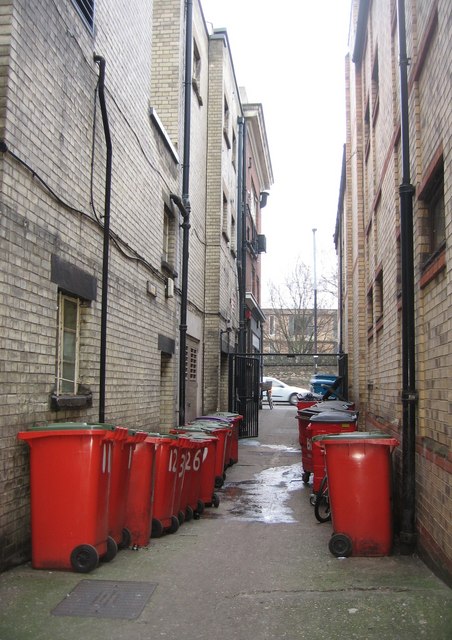 [Speaker Notes: Infinitive verb + definite article + adjective + noun 

Blue bin - http://commons.wikimedia.org/wiki/File:Blue_bin_day,_Omagh_-_geograph.org.uk_-_262964.jpg
Grey bin = http://commons.wikimedia.org/wiki/File:Bin.JPG
Red bins = http://upload.wikimedia.org/wikipedia/commons/9/9b/Red_Refuse_Bins_-_geograph.org.uk_-_1111502.jpg]
start again(if needed)
end show
slide 1